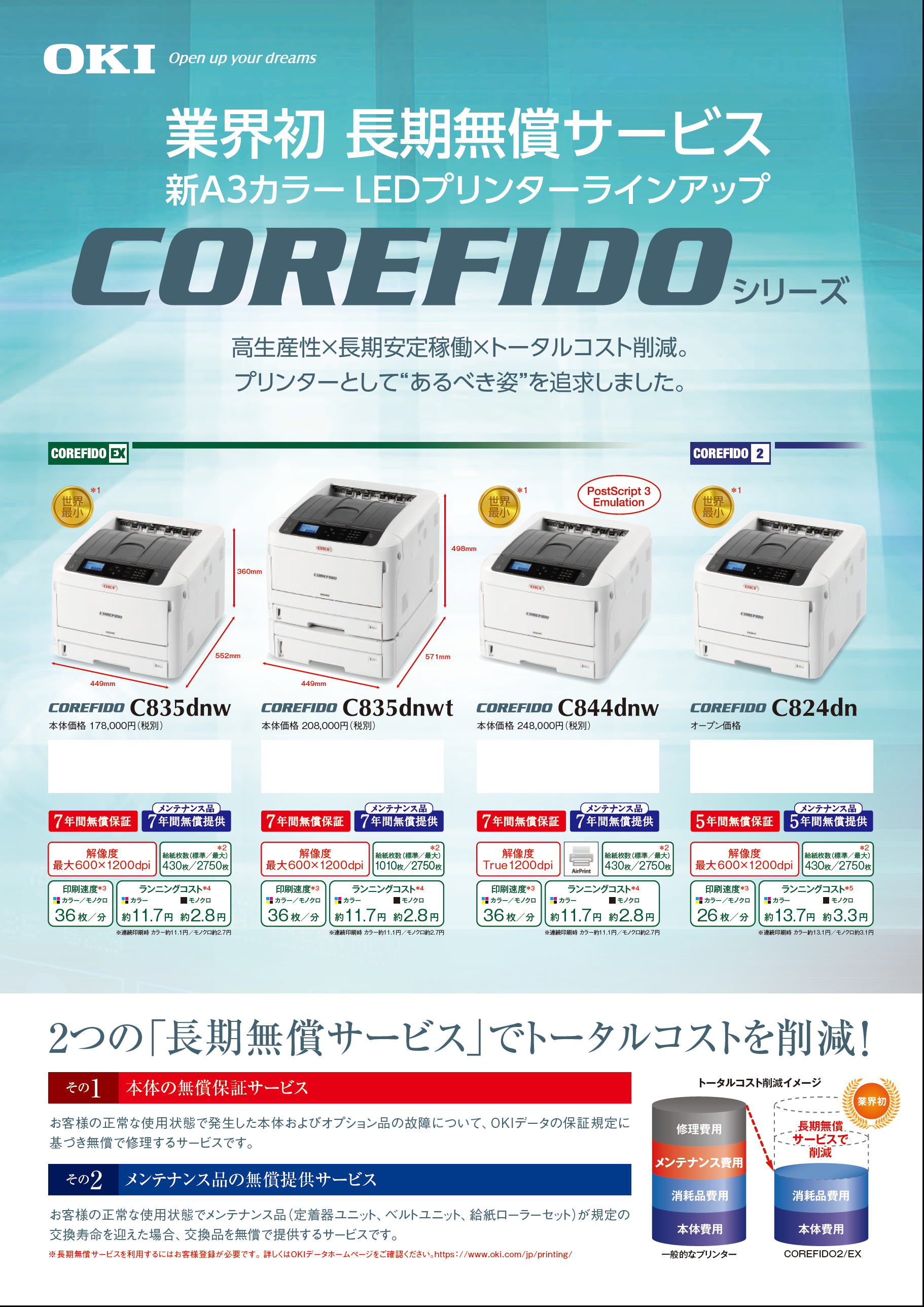 000,000  (税別)
000,000  (税別)
000,000  (税別)
000,000  (税別)
＊1：A3カラーLED ／レーザープリンターの設置面積（A3使用時）において。2020年１月現在。当社調べ（当社製品除く）。＊2：坪量64g/㎡の場合。最大値はフルオプショントレイ装置時。＊3：普通紙、A4ヨコ送り片面/コピーモード時。＊4：「ISO/IEC19798」に基づいたトナーカートリッジ（TC-C3B●2）の印刷可能枚数と、A4ヨコ送り片面を一度に3枚ずつ印刷した場合のイメージドラムの印刷可能枚数より算出。＊5：「ISO/IEC19798」に基づいたトナーカートリッジ（TC-C3B●1）の印刷可能枚数と、A4ヨコ送り片面を一度に3枚ずつ印刷した場合のイメージドラムの印刷可能枚数より算出。
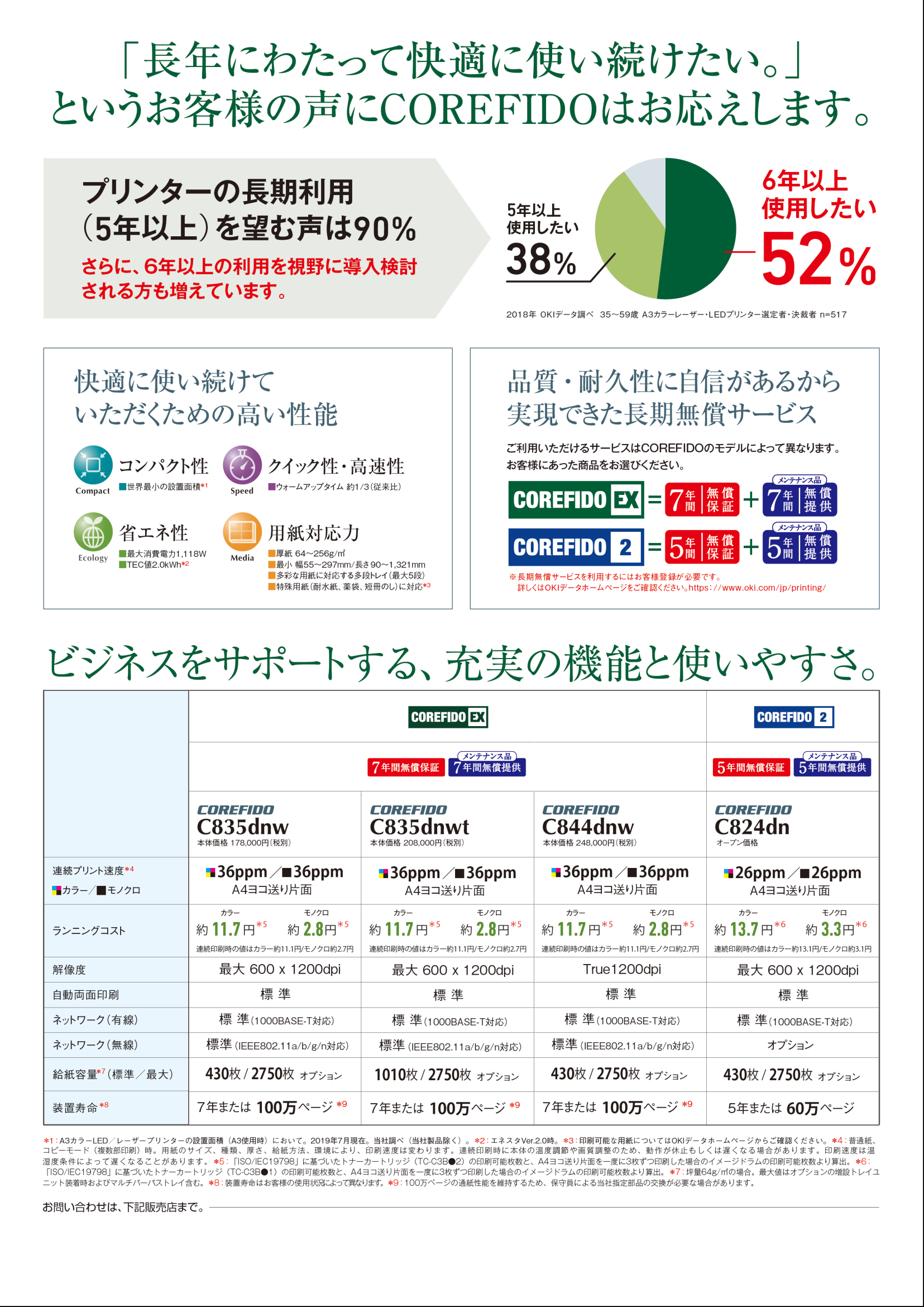 ＊1：A3カラーLED ／レーザープリンターの設置面積（A3使用時）において。2020年1月現在。当社調べ（当社製品除く）。＊2：エネスタVer.2.0時。＊3：印刷可能な用紙についてはOKIデータホームページからご確認ください。＊4：普通紙、コピーモード（複数部印刷）時。用紙のサイズ、種類、厚さ、給紙方法、環境により、印刷速度は変わります。連続印刷時に本体の温度調整や画質調整のため、動作が休止もしくは遅くなる場合があります。印刷速度は温湿度条件によって遅くなることがあります。＊5：「ISO/IEC19798」に基づいたトナーカートリッジ（TC-C3B●2）の印刷可能枚数と、A4ヨコ送り片面を一度に3枚ずつ印刷した場合のイメージドラムの印刷可能枚数より算出。＊6：「ISO/IEC19798」に基づいたトナーカートリッジ（TC-C3B●1）の印刷可能枚数と、A4ヨコ送り片面を一度に3枚ずつ印刷した場合のイメージドラムの印刷可能枚数より算出。＊7：坪量64g/㎡の場合。最大値はオプションの増設トレイユニット装着時およびマルチパーパストレイ含む。＊8：装置寿命はお客様の使用状況によって異なります。＊9：100万ページの通紙性能を維持するため、保守員による当社指定部品の交換が必要な場合があります。
株式会社●●●　〒 ●●●- ●●●●　　 ●●県●●●市●●　●丁目●番●号
担当者：○○　○○　お問合せ：○○○‐○○○‐○○○○